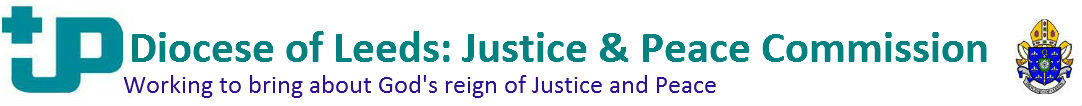 The 2016 Romero Lecture organised by the Romero Trust
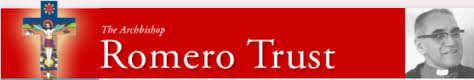 The Violence of Peacemaking
Oscar Romero and the Search for Peace
Speaker: Fr. Francisco de Roux SJ
Wed 16 March @ 7pm 
Wheeler Hall, Leeds Cathedral
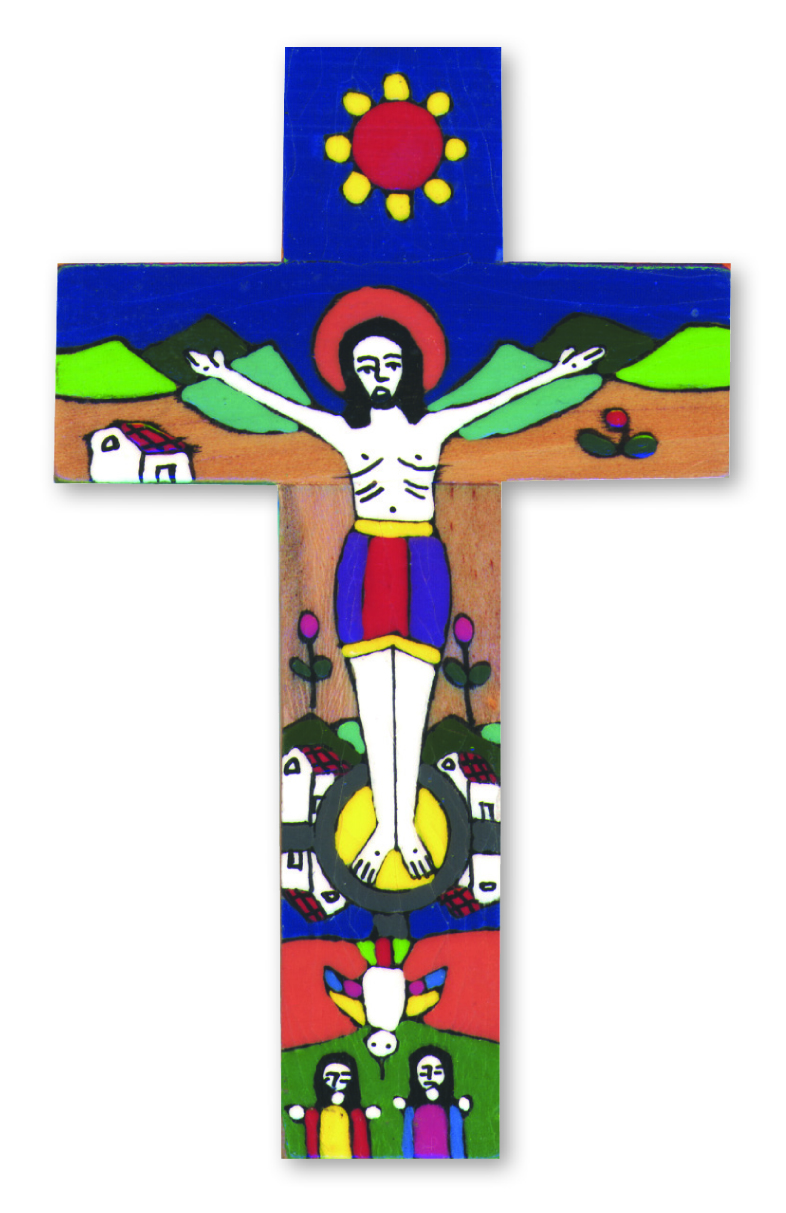 Fr. de Roux is Provincial of the Colombian Jesuits.
He is currently supporting the peace talks between the Colombian Government and the FARC guerillas through accompaniment and support of victims and survivors of the conflict.
ALL Welcome.
Please book by clicking on the link on the home page of our website www.leedsjp.org.uk 
Or
Simply send an email to  jandp@dioceseofleeds.org.uk
As well as the Romero Trust, this short Lecture Tour is supported by:
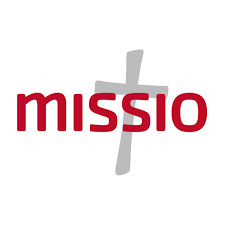 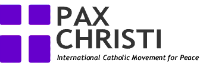 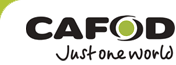 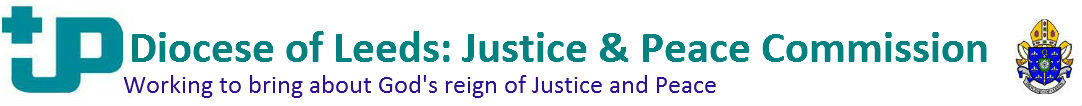 The 2016 Romero Lecture organised by the Romero Trust
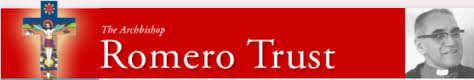 The Violence of Peacemaking
Oscar Romero and the Search for Peace
Speaker: Fr. Francisco de Roux SJ
Wed 16 March @ 7pm 
Wheeler Hall, Leeds Cathedral
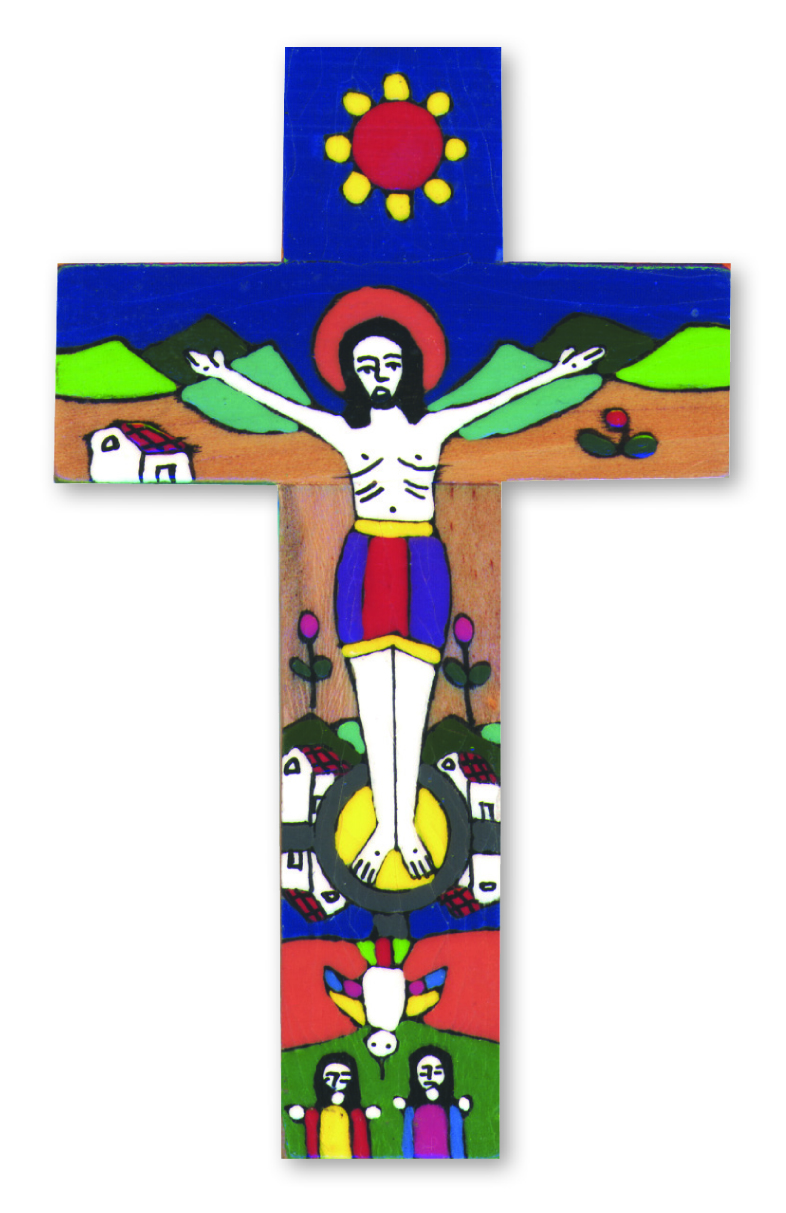 Fr. de Roux is Provincial of the Colombian Jesuits.
He is currently supporting the peace talks between the Colombian Government and the FARC guerillas through accompaniment and support of victims and survivors of the conflict.
ALL Welcome.
Please book by clicking on the link on the home page of our website www.leedsjp.org.uk 
Or
Simply send an email to  jandp@dioceseofleeds.org.uk
As well as the Romero Trust, this short Lecture Tour is supported by:
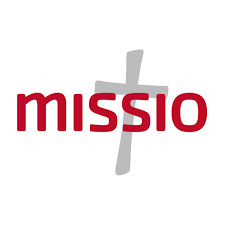 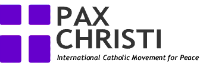 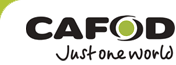